NAP4
Fibreoptic Intubation
Use & Omissions
Recommendations
All anaesthetic departments should provide a service where the skills and equipment are available to deliver awake fibreoptic intubation whenever it is indicated
Recommendations
Where FOI is thought to be the optimal method of securing the airway, an awake technique should be considered unless it is contraindicated
Recommendations
Where complex sedation techniques are to be used, strong consideration should be given to delegating the provision of sedation  to an anaesthetist not performing the intubation
Recommendations
Following AFOI, general anaesthesia should only be induced after the tube has been railroaded and its position has been checked (and the cuff has been inflated)
Recommendations
AFOI may fail. A back up plan should always be worked out in advance
Recommendations
Oral FOI should be taught and practised alongside nasal FOI.
	The oral route should be considered in patients where the nasal route is not specifically indicated
Recommendations
All anaesthetists should be trained in low-skill fibreoptic intubation through a supraglottic airway
Recommendations
Fibreoptic endoscopy should be immediately available to confirm airway device placement in situations where capnography may be misinterpreted
Fibreoptic IntubationHeadlines
It fails
Over-sedation was a problem
Failure to employ = largest problem
Fibreoptic IntubationHeadlines
It fails
Over-sedation was a problem
Failure to consider = largest problem
We should decrease the threshold for choosing AFOI
We need departmental solutions to the provision of AFOI 24/7
Fibreoptic Intubation“What we know already”
CEPOD    1998 (Departmental Solutions)
Asai          2004 (Railroading fails)
Ho            2004 (LA Total obstruction risk)
DAS         2004 (Use low skill techniques)
Liverpool  2006 (Sedation can cause problems)
Fibreoptic Intubation“What’s new”
Fibreoptic Intubation“What’s new”
Failure to use awake FOI (18 cases) was associated with failed intubation in 16 cases. Two of these developed hypoxic cardiac arrest
Failure to use AFOI (example)
ASA2, OSA, tracheal deviation
SV, Propofol & Remifentanil
Direct laryngoscopy, Grade 3 view
Complete airway obstruction
Narrow & Wide bore cric failed

SpO2 < 50% for 20 minutes
Difficult tracheostomy
Ventilated on ICU for cerebral hypoxia
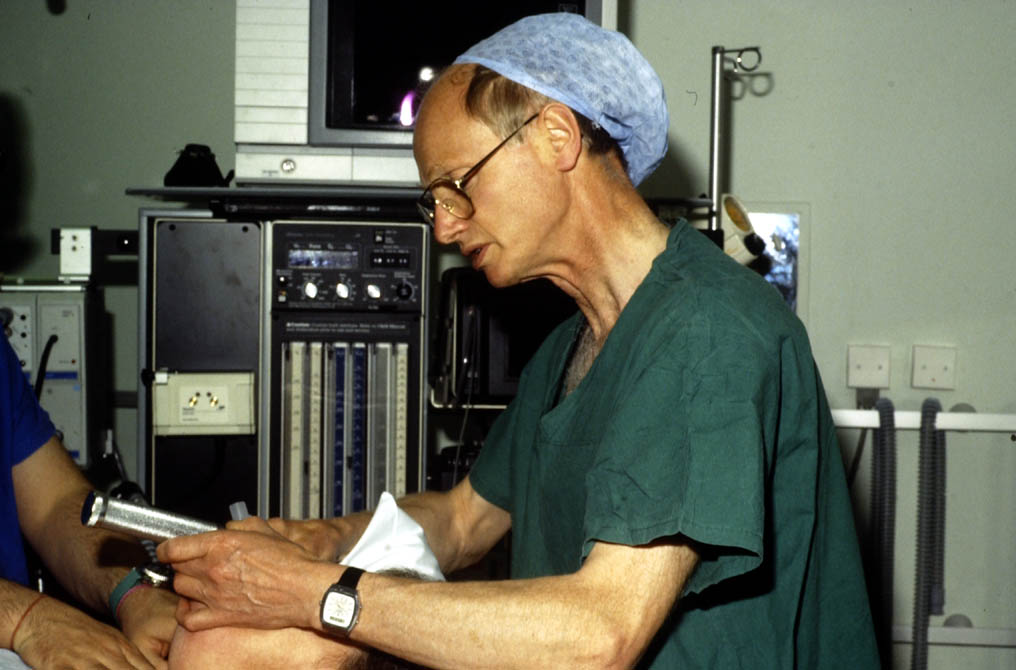 Fibreoptic Intubation“What’s new”
Failure to use awake FOI

Confirmation of Airway device placement
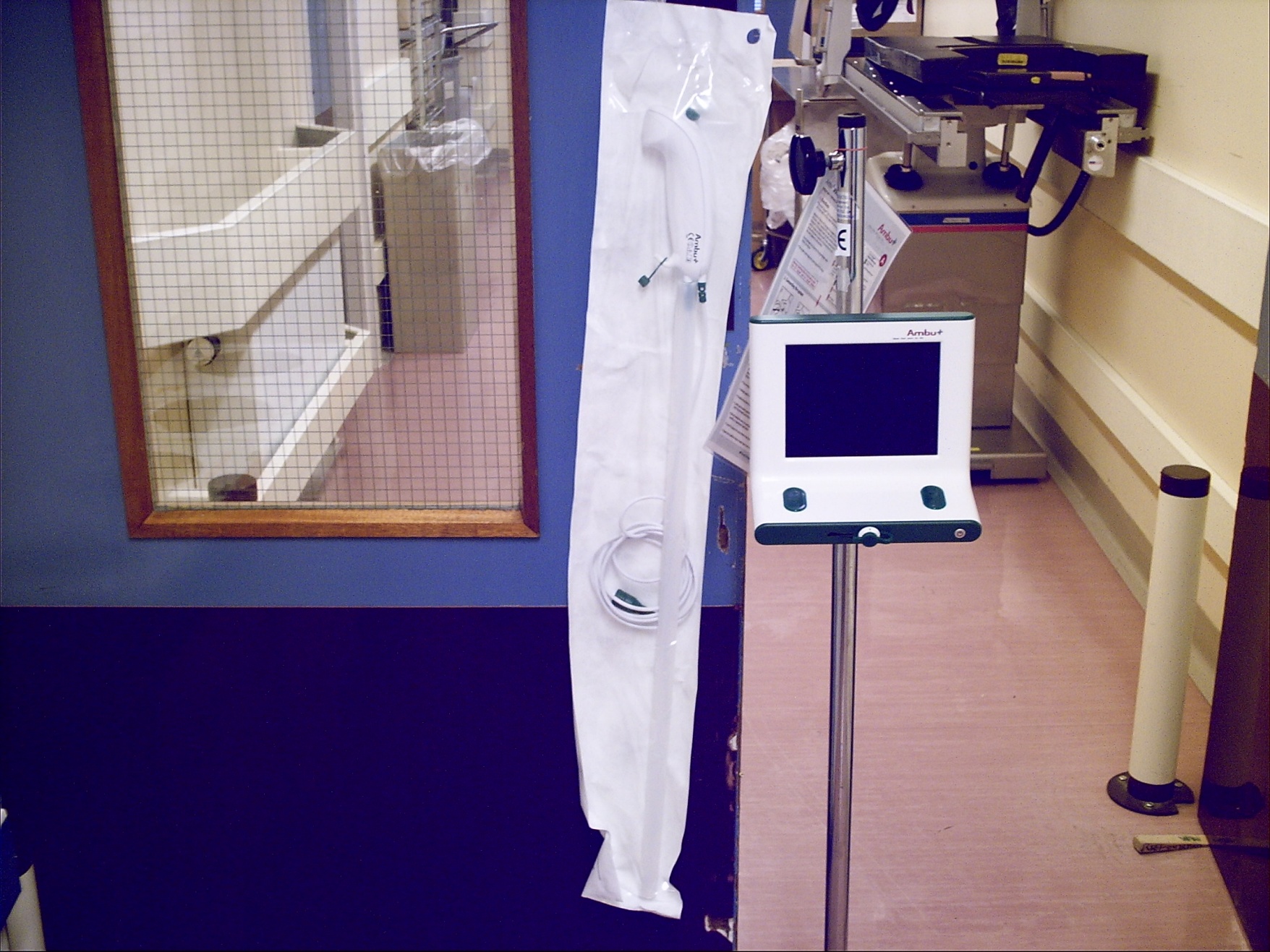 Unsuccessful resuscitation following cardiac arrest in an ICU patient (no capnography)

Fibreoptic examination after death confirmed the tube was in the oesophagus
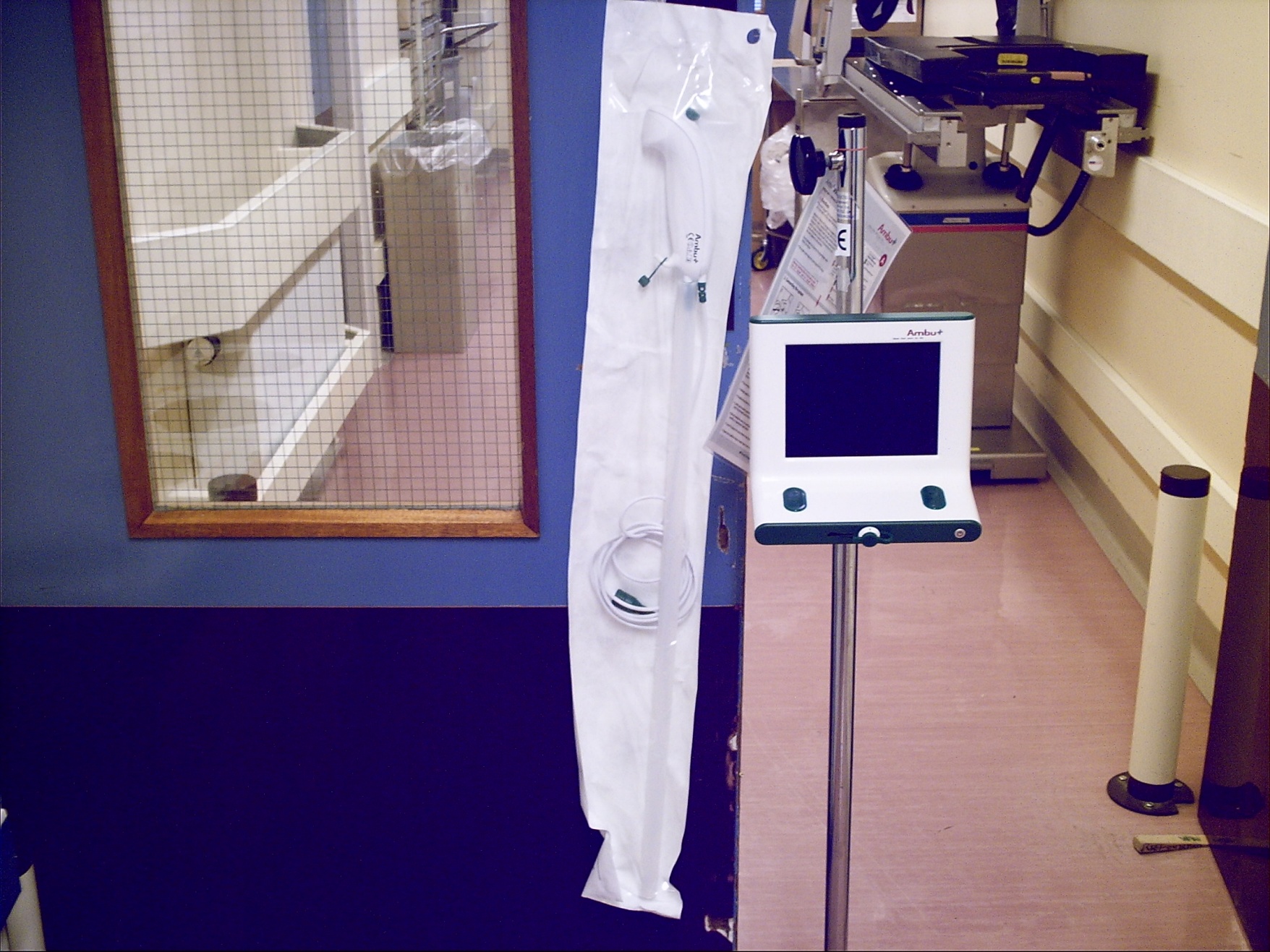 Several ICU cases with tracheostomy problems
No endoscopic examination at the time
Subsequent emergency when tracheostomies became completely displaced
Fibreoptic Intubation“Other cases”
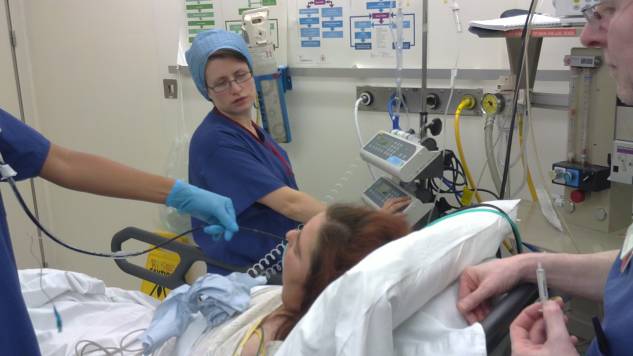 Factors contributing to failure of FOI                     Consequences
Lack of co-operation                                              Hypoxia
Apnoea                                                                  Cardiac arrest
Airway obstruction
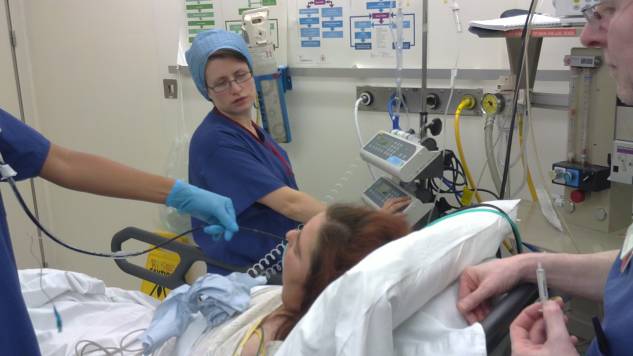 Have a separate sedationist
Factors contributing to failure of FOI                     Consequences
Lack of co-operation                                              Hypoxia
Apnoea                                                                  Cardiac arrest
Airway obstruction
Reporters frequently suggested sedation had been poorly managed
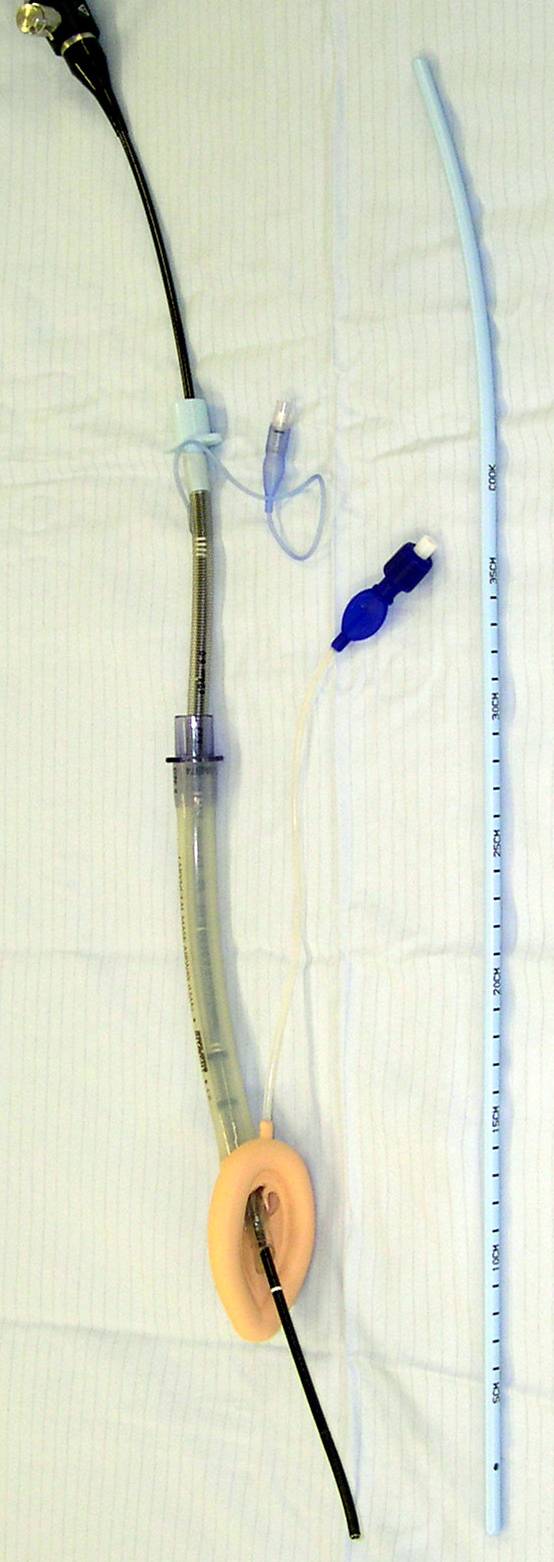 Healthy middle aged patient
Prolonged surgery under regional block
Failed intubation at conversion to GA
Easy ventilation via Supraglottic airway
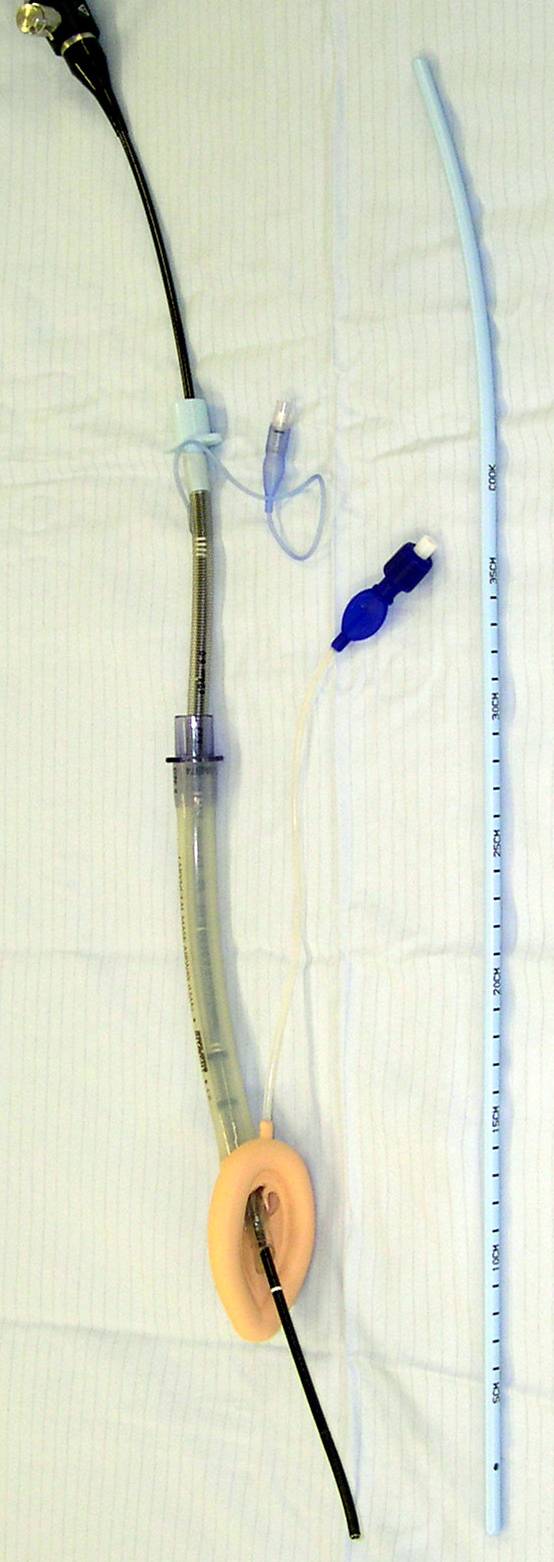 Healthy middle aged patient
Prolonged surgery under regional block
Failed intubation at conversion to GA
Easy ventilation via Supraglottic airway

Needed post op IPPV on ICU
Intubation through the SAD not attempted

Tracheostomy!
All anaesthetists should learn low skill FOI
Hold up is a problem

2 cases where tube would not pass awake

Inducing general anaesthesia didn’t help and an emergency surgical airway was needed in both cases
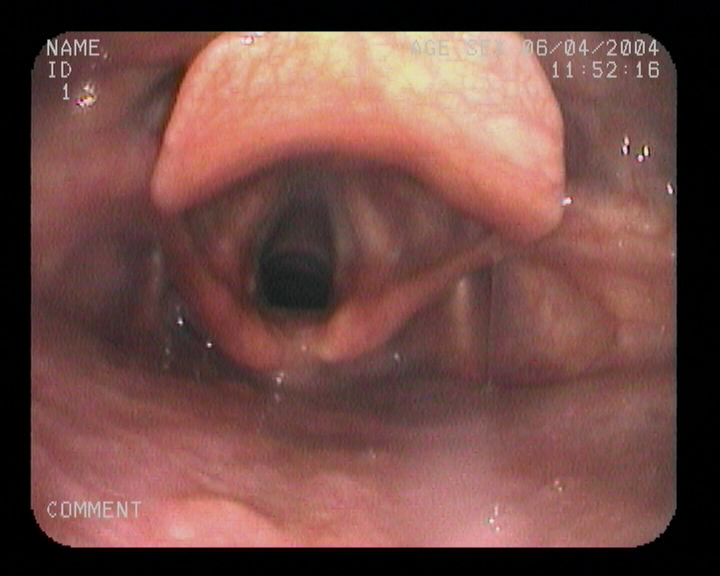 Fibreoptic Intubation
Not always successful

 We always need an airway strategy
Fibreoptic Intubation“At a glance”
Decrease threshold for FOI
 Service should always be available
 Intubation through SAD skills
 Do FOI awake not asleep
 Only induce GA after the tube is in
 Have a separate sedationist
 Always have a plan B (and C & D)